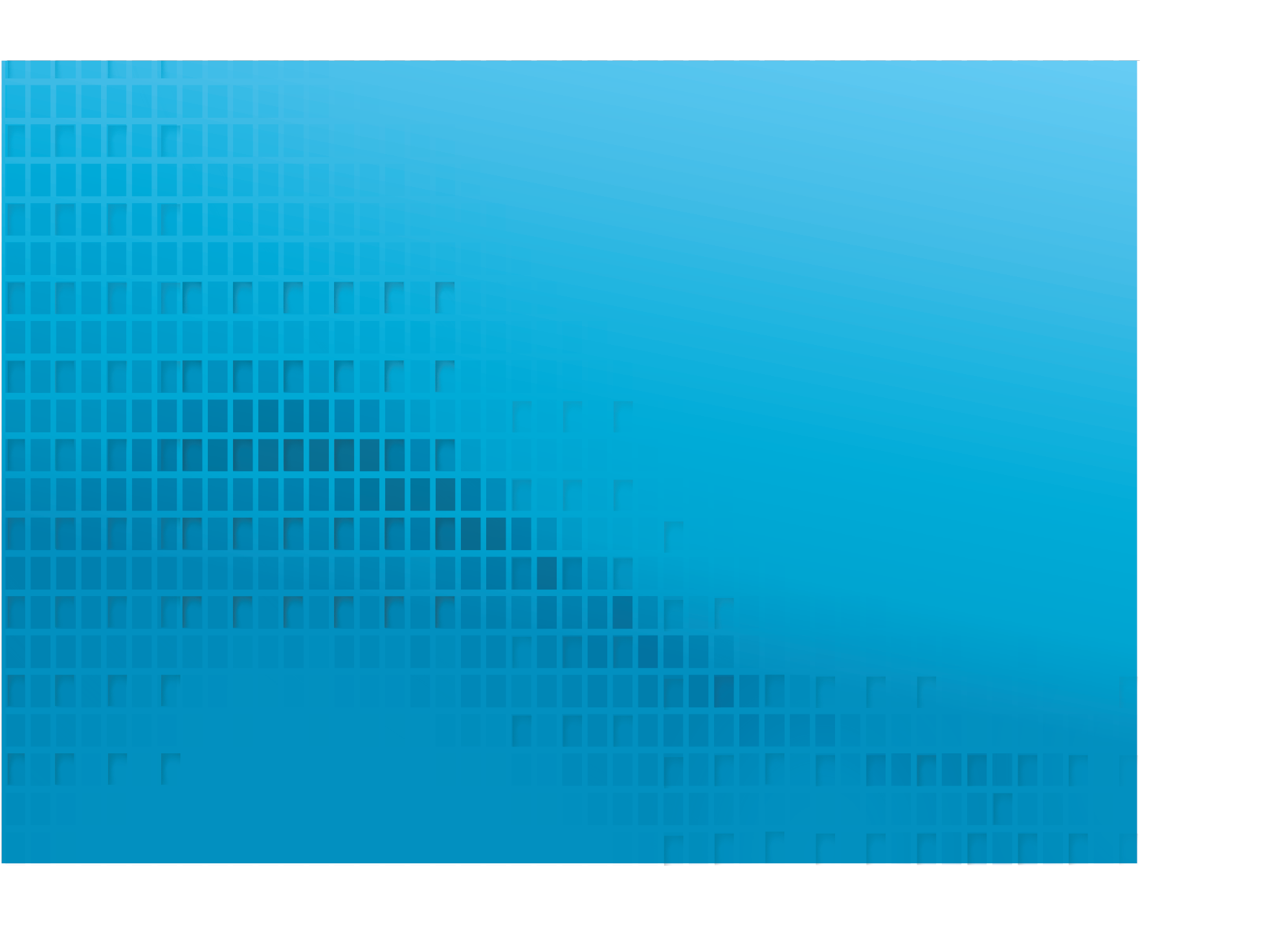 Сжёнов Евгений Станиславович

Президент МАНО (IACE)
к.с.н., доцент
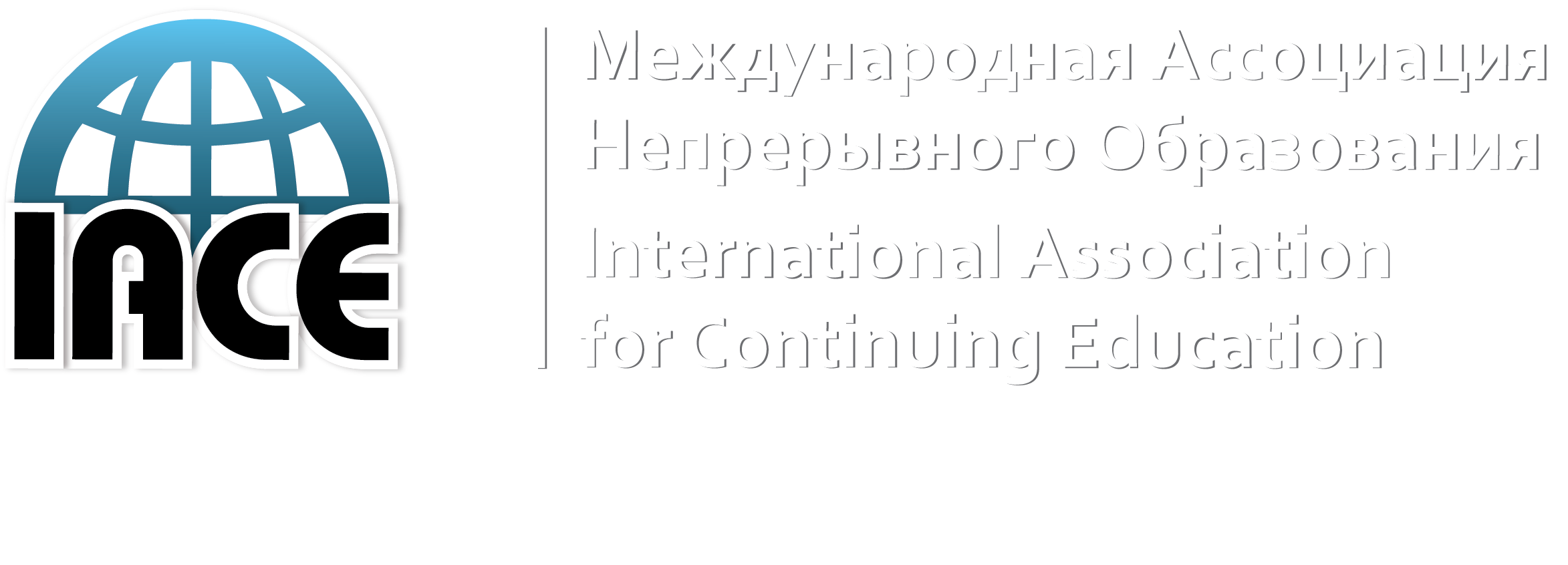 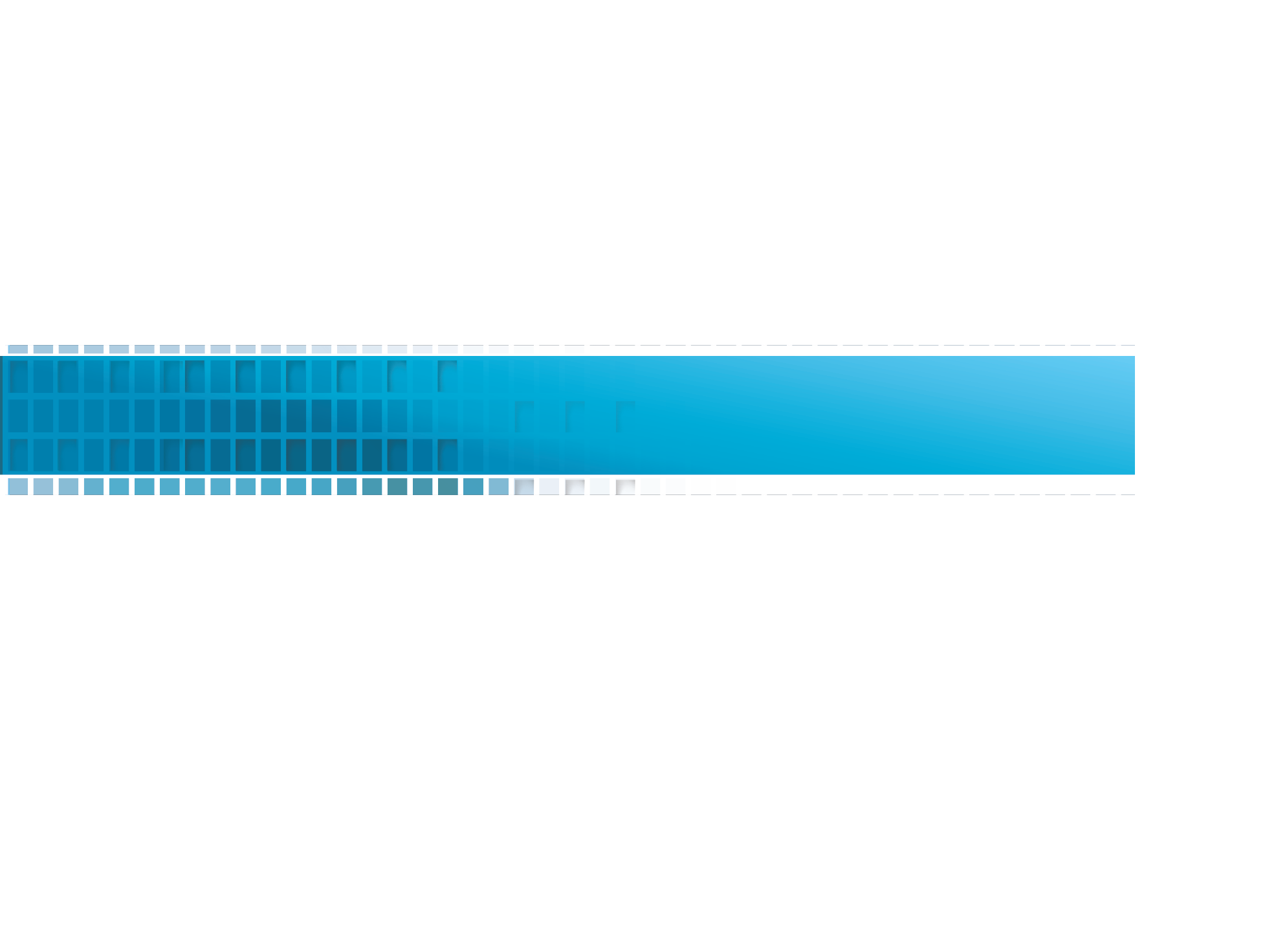 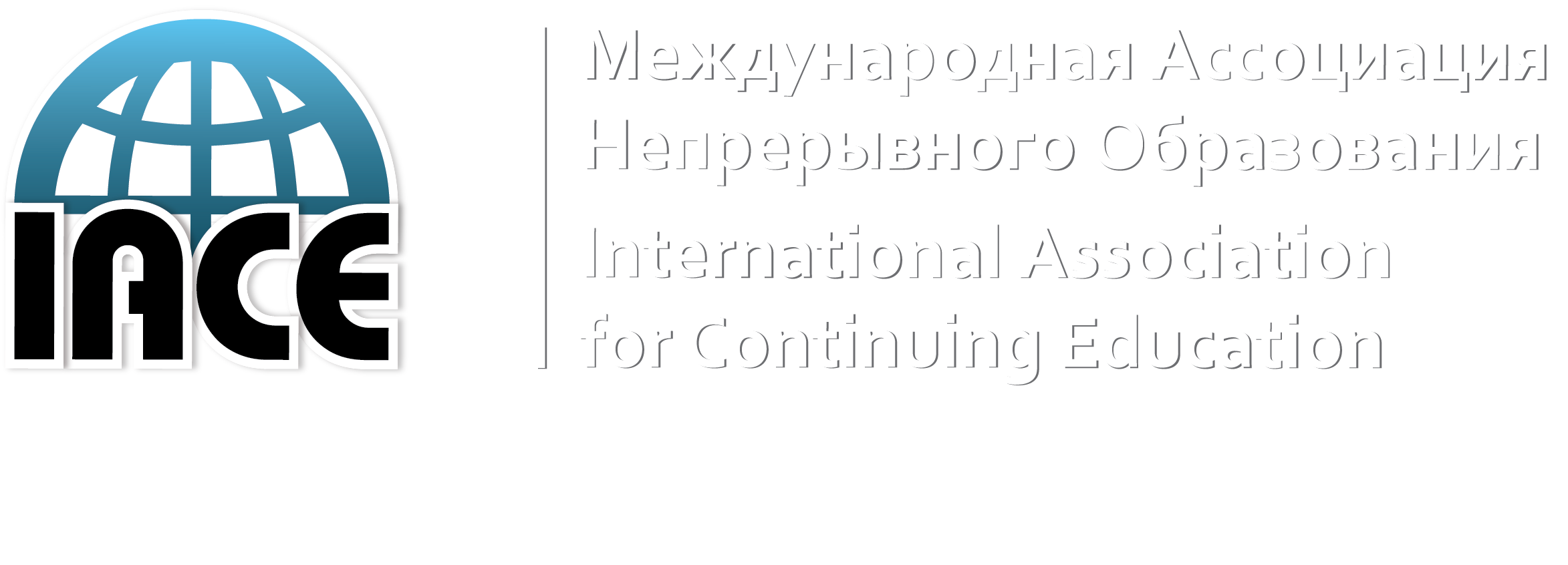 Создана в 2011 году на базе МГУ имени М.В. Ломоносова
В МАНО (IACE) входят 234 российских и 12 зарубежных вузов (включая 3 вуза из списка TOP-50 мирового рейтинга) с развитой системой ДПО
17 отделений на базе ведущих университетов России, 2 отделения за рубежом  (США,г.Бока-Ратон; Франция, г.Париж)
Тесное взаимодействие с ведущими российскими и зарубежными компаниями
Проекты МАНО реализуются при участии Администрации Президента РФ, Аппарата Правительства РФ, Государственной Думы ФС РФ, Минобрнауки РФ, представителей власти регионов РФ
Распределение слушателей системы непрерывного дополнительного образования по направлениям
 (2013-2014 гг.) (данные МАНО)
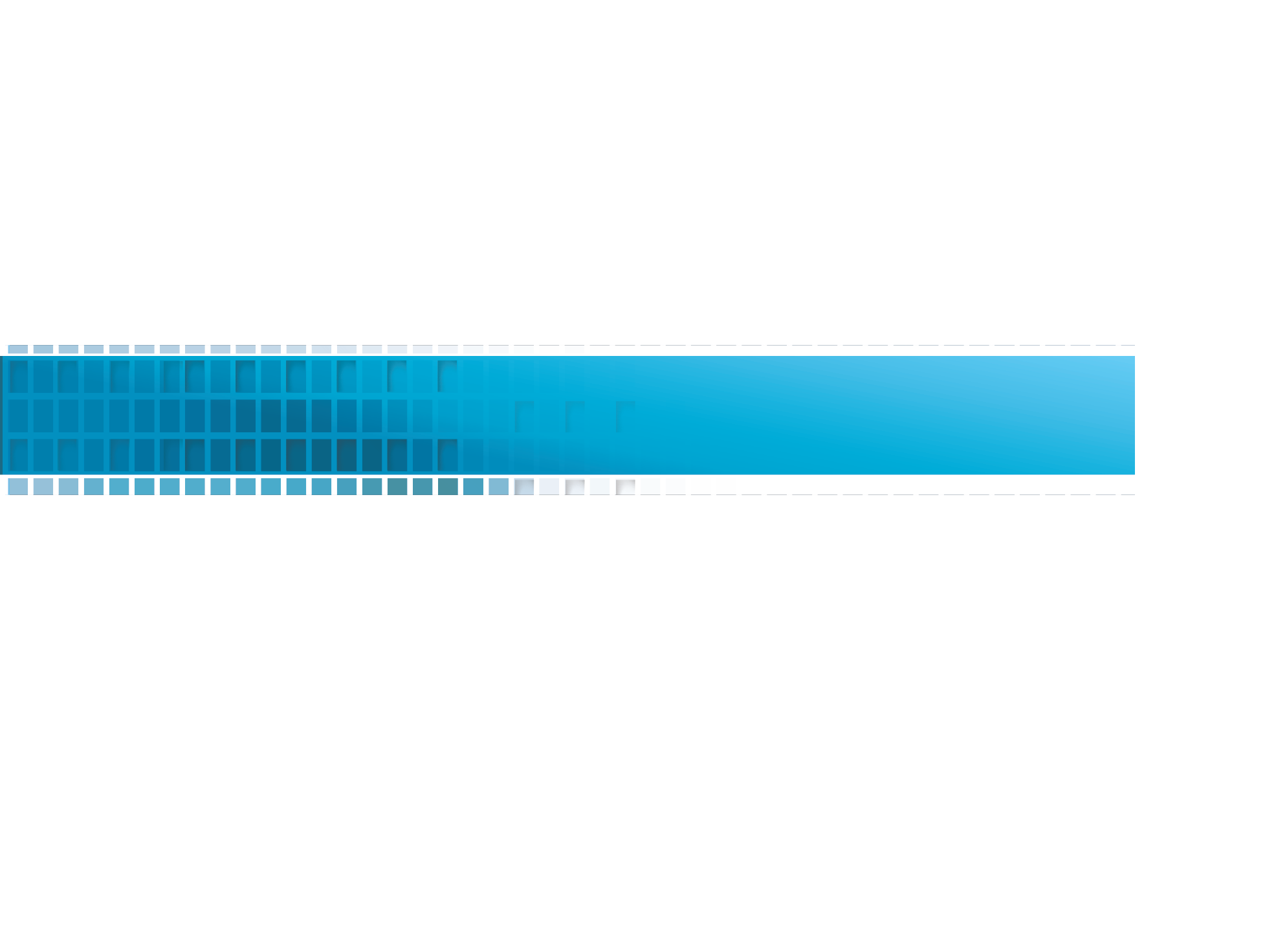 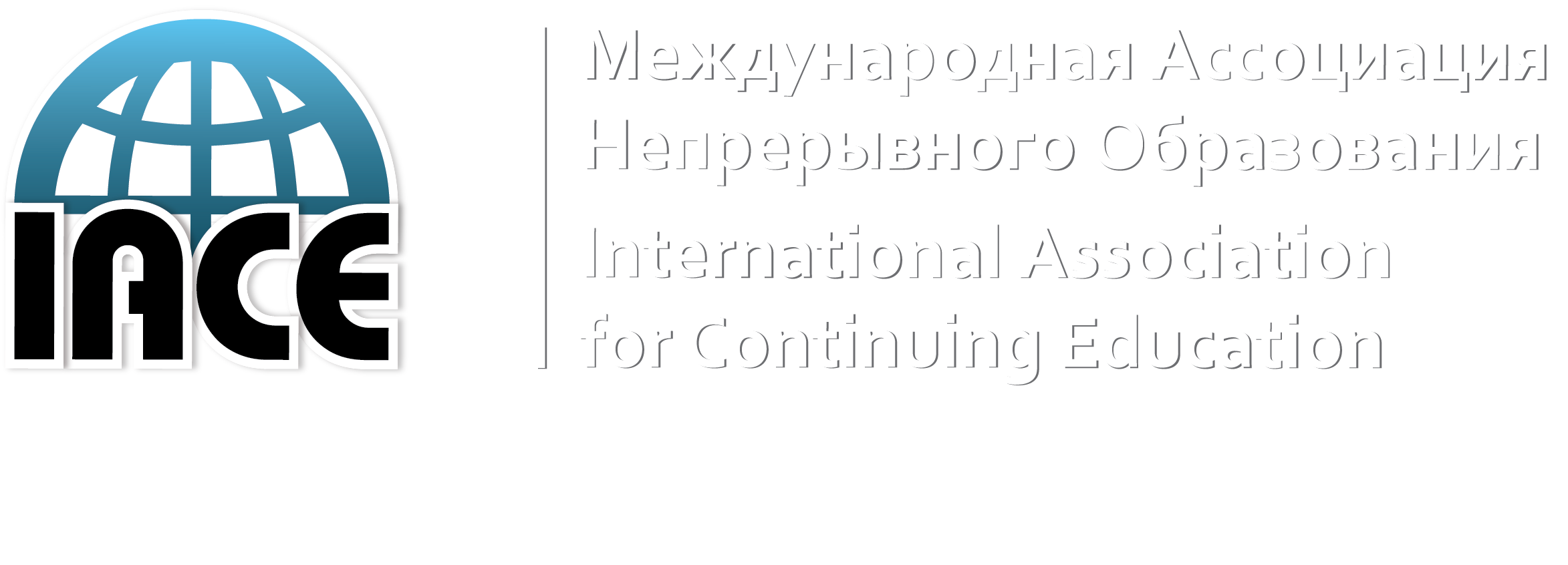 Динамика количества студентов ВПО и слушателей ДПО в вузах РФ    Данные МАНО
В последние годы наблюдается:
Медленный рост количества студентов  ВПО (1-е высшее)
Стабилизация количества студентов ВПО (2-е высшее, в т.ч. магистратура)
Динамичный рост количества слушателей системы ДПО
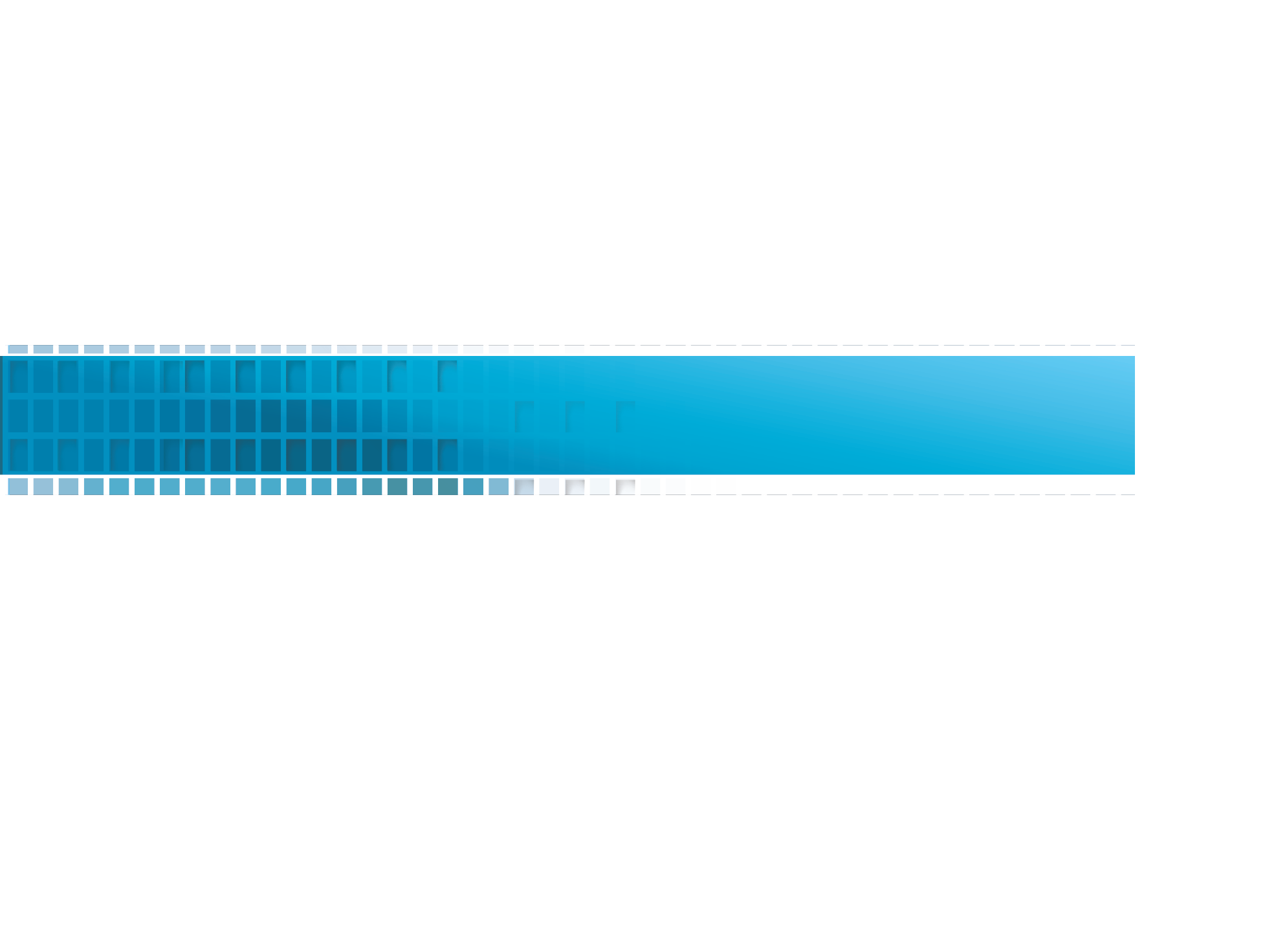 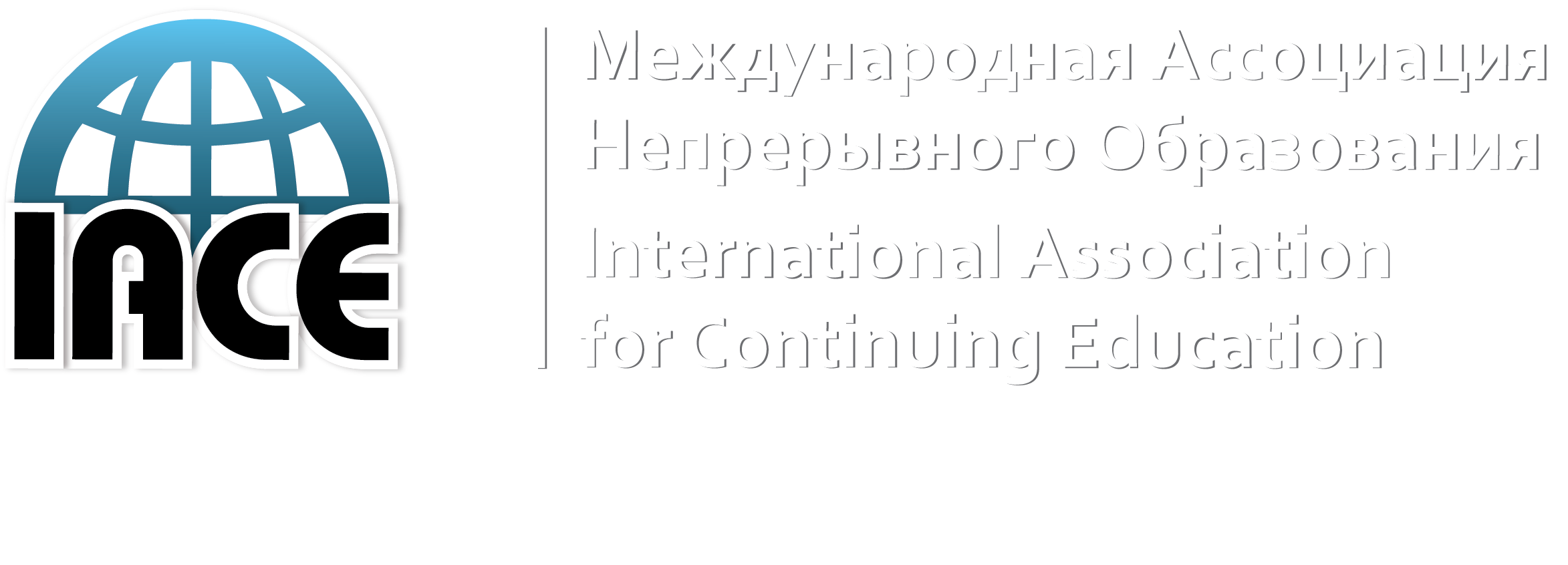